Photomicrographs of Plant foods  

	Pepper: Green & Pimento
Permission to reproduce original photomicrographs used to make this  collection may be obtained from 
  
 Dr. David O. Norris at
   david.norris@colorado.edu
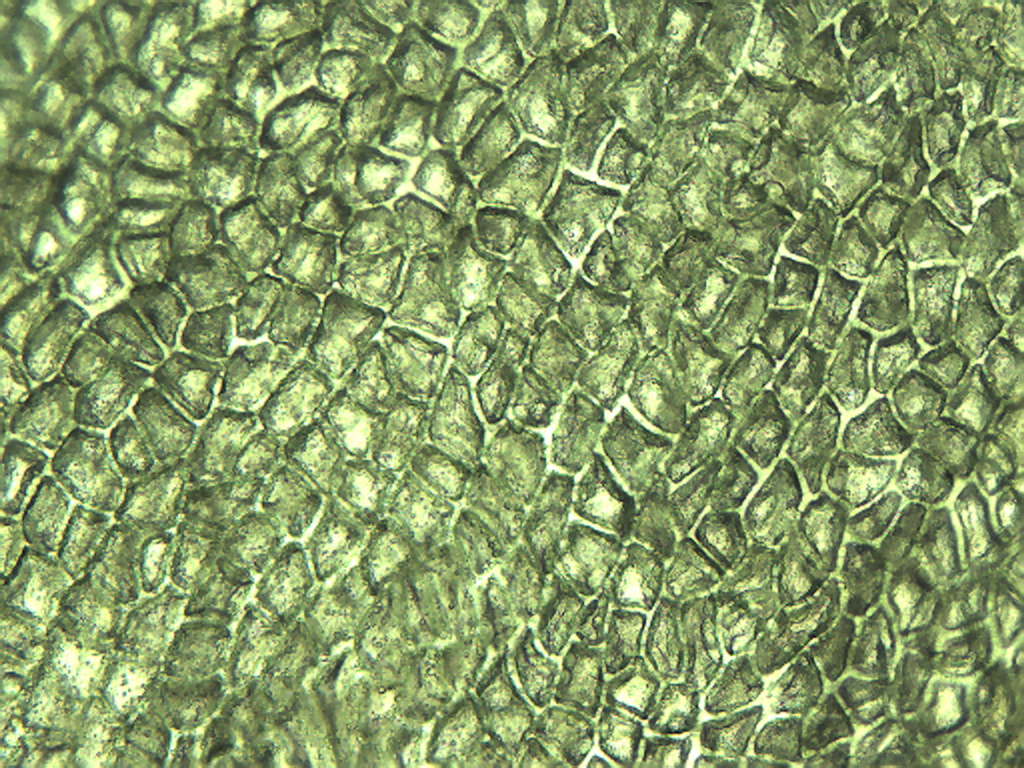 [Speaker Notes: 373. Capsicum annuum L.   Pepper, green. Epidermal cells, 10X.]
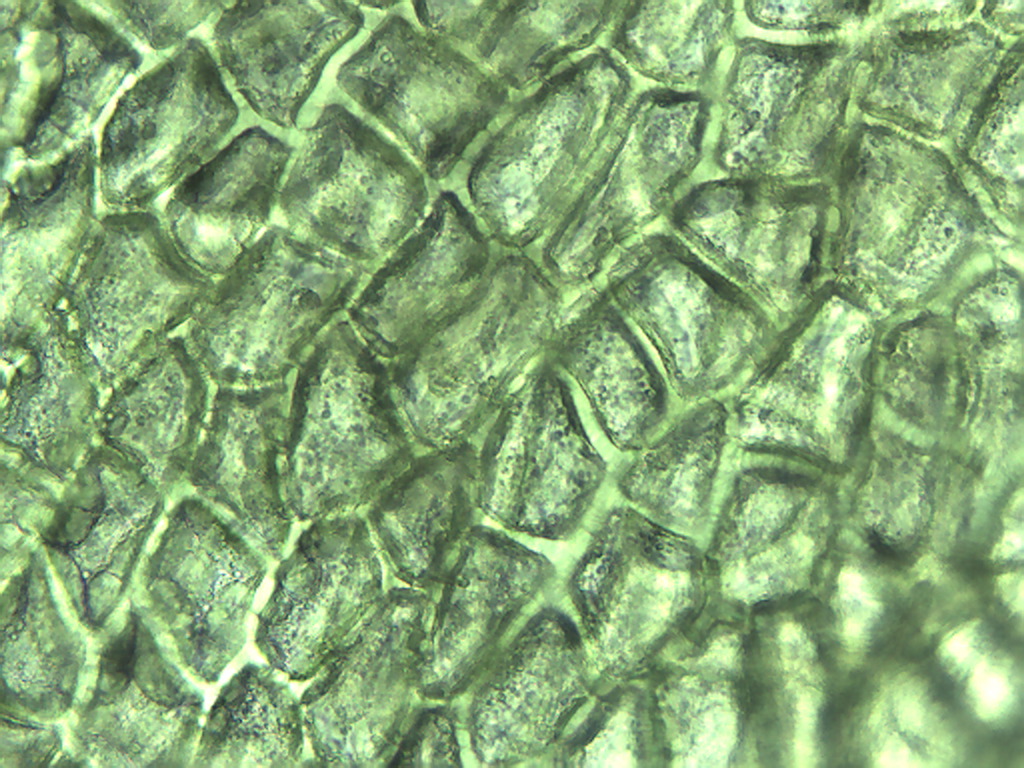 [Speaker Notes: 374. Pepper, green. Epidermal cells, 25X.]
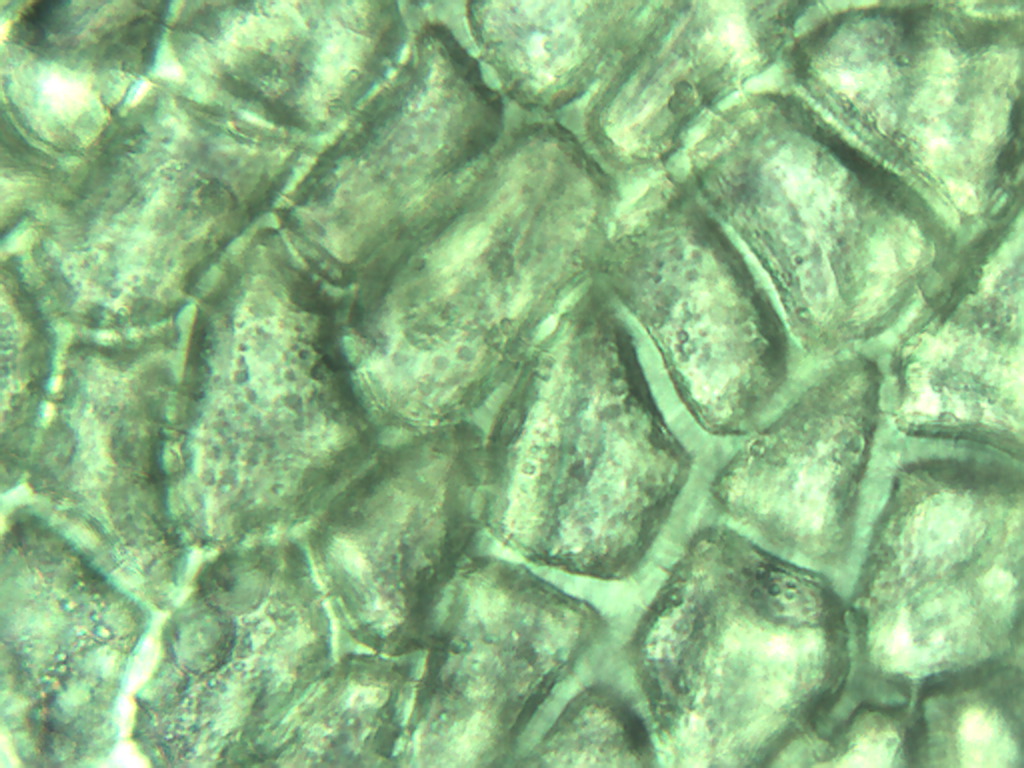 [Speaker Notes: 375. Pepper, green. Epidermal cells, 40X.]
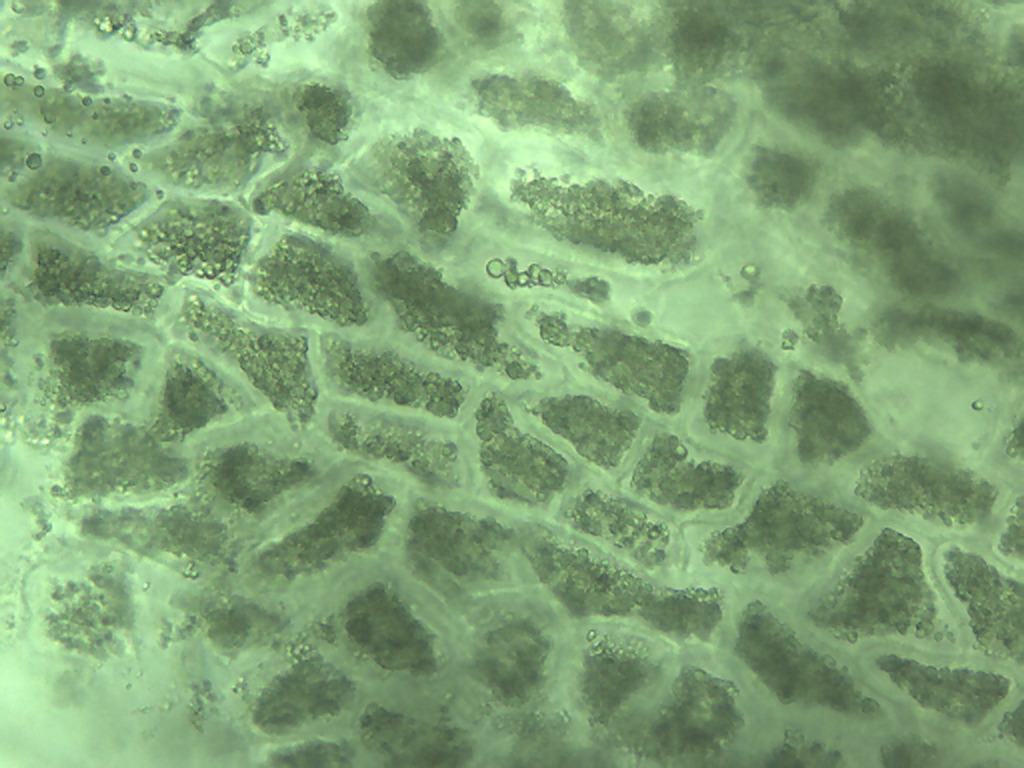 [Speaker Notes: 376. Pepper, green.  Cells with thick walls, 25X.]
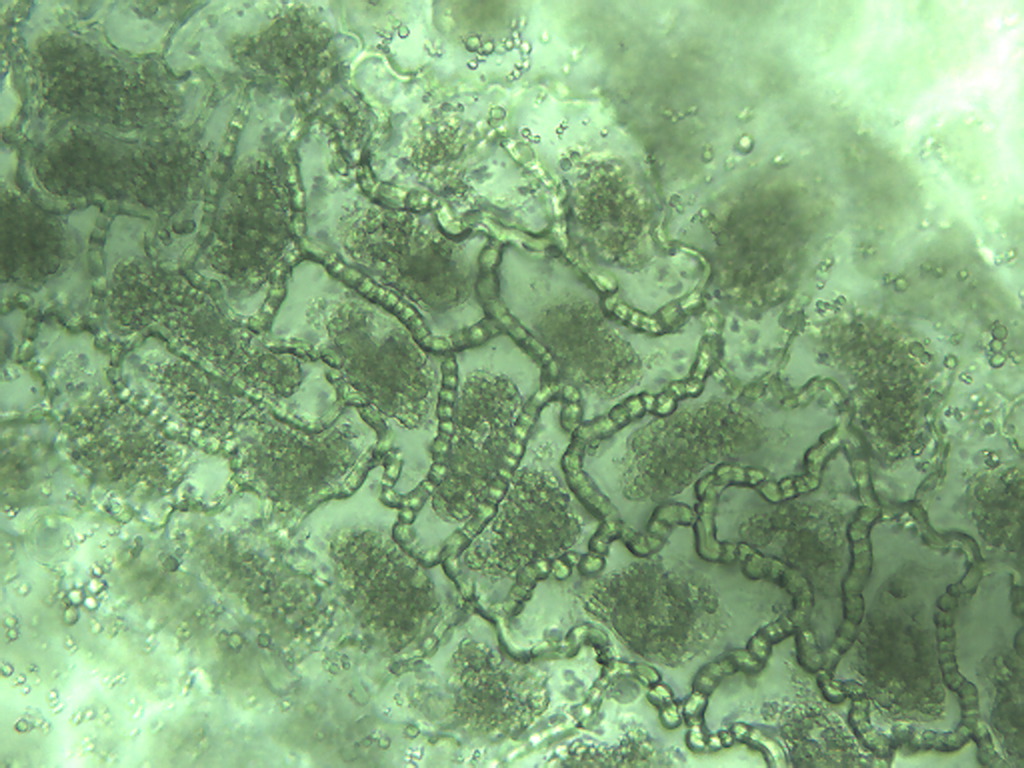 [Speaker Notes: 377. Pepper, green. Puzzle-piece shaped cells with heavy walls, 25X.]
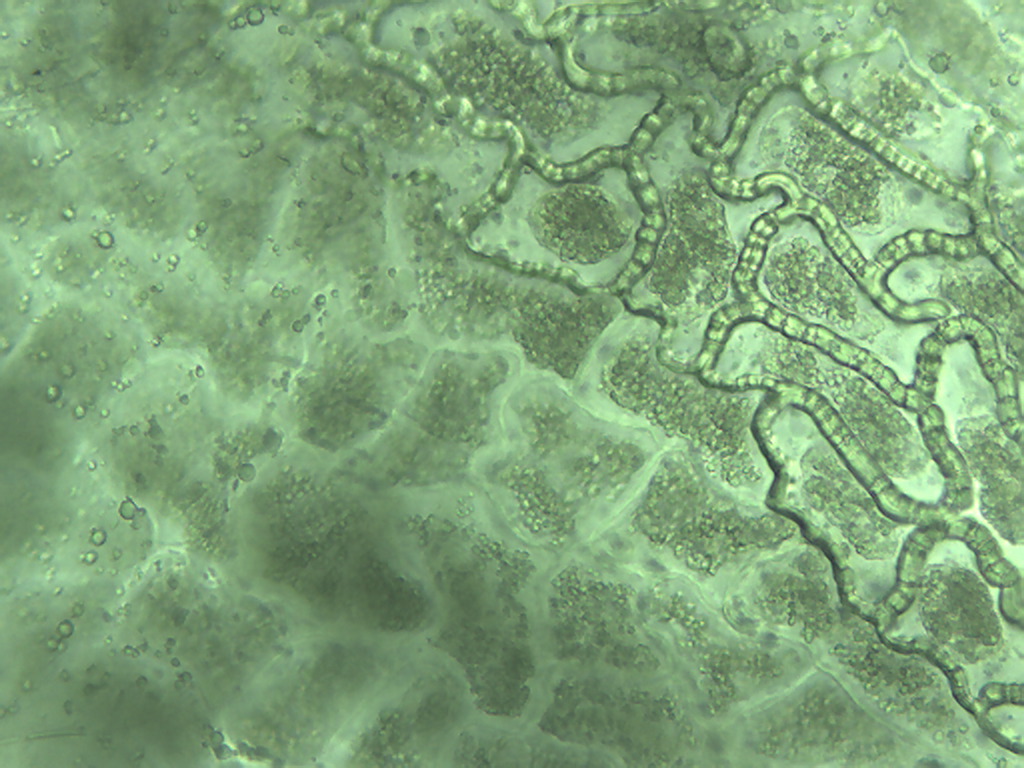 [Speaker Notes: 378. Pepper, green.  Comparison of thick-walled cells with numerous chloroplasts and puzzle-piece shaped cells with massive cell walls, 25X.]
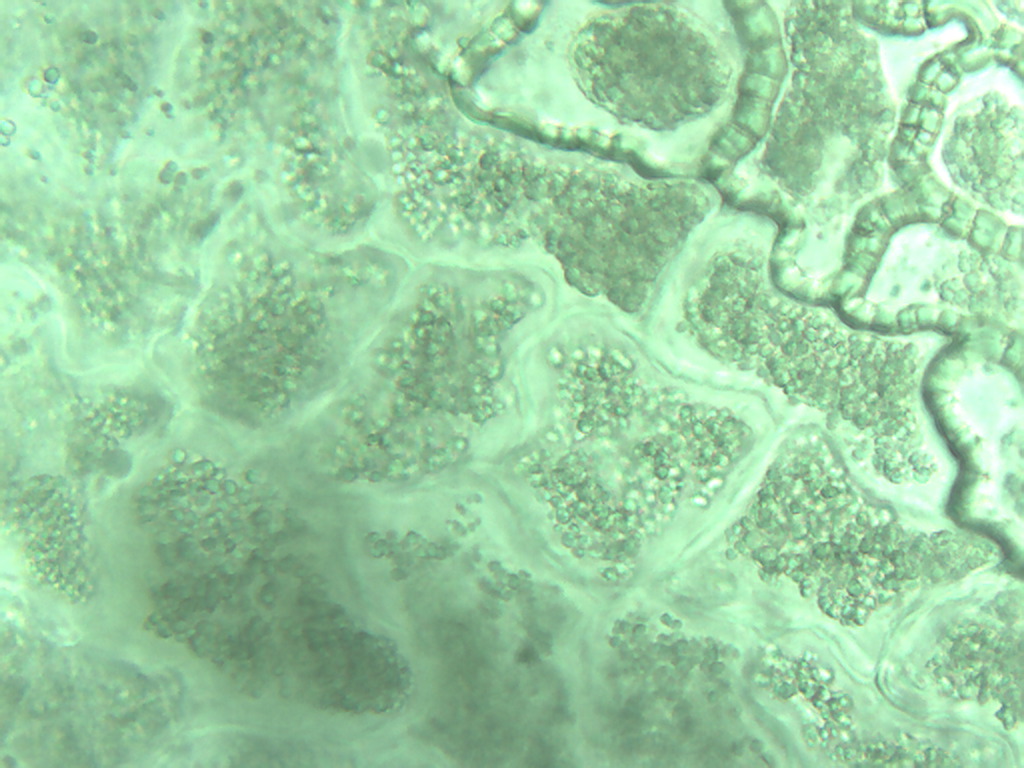 [Speaker Notes: 379. Pepper, green. Cells with thick walls, 40X.]
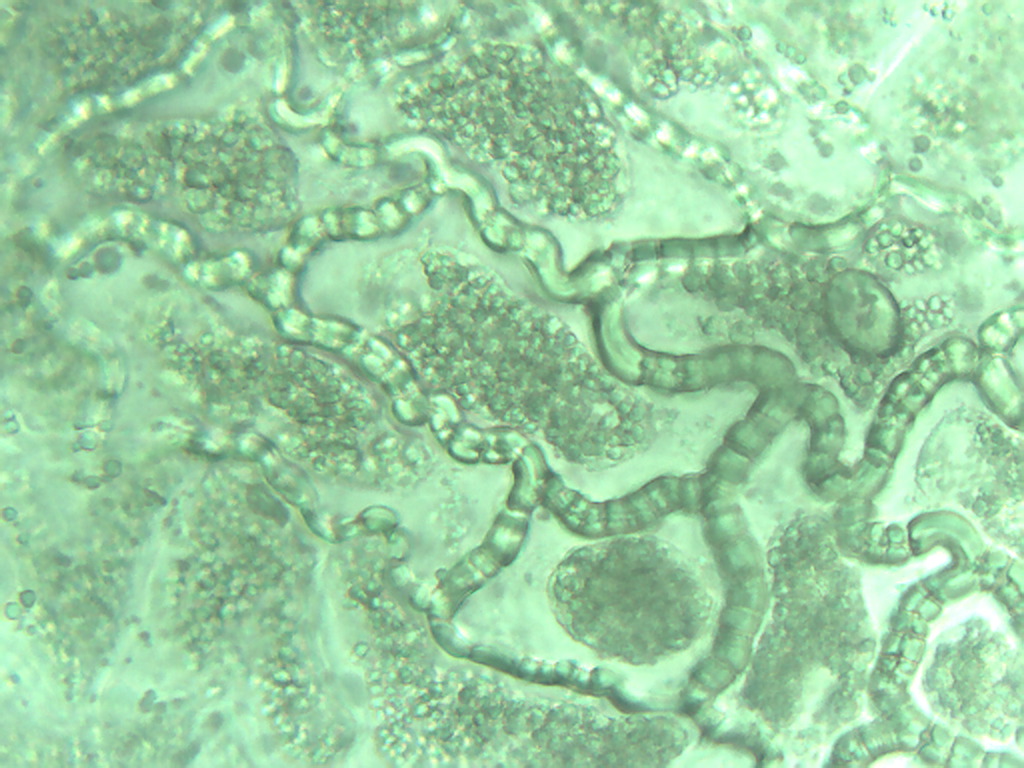 [Speaker Notes: 380. Pepper, green. Puzzle-piece shaped cells with heavy walls, 40X.]
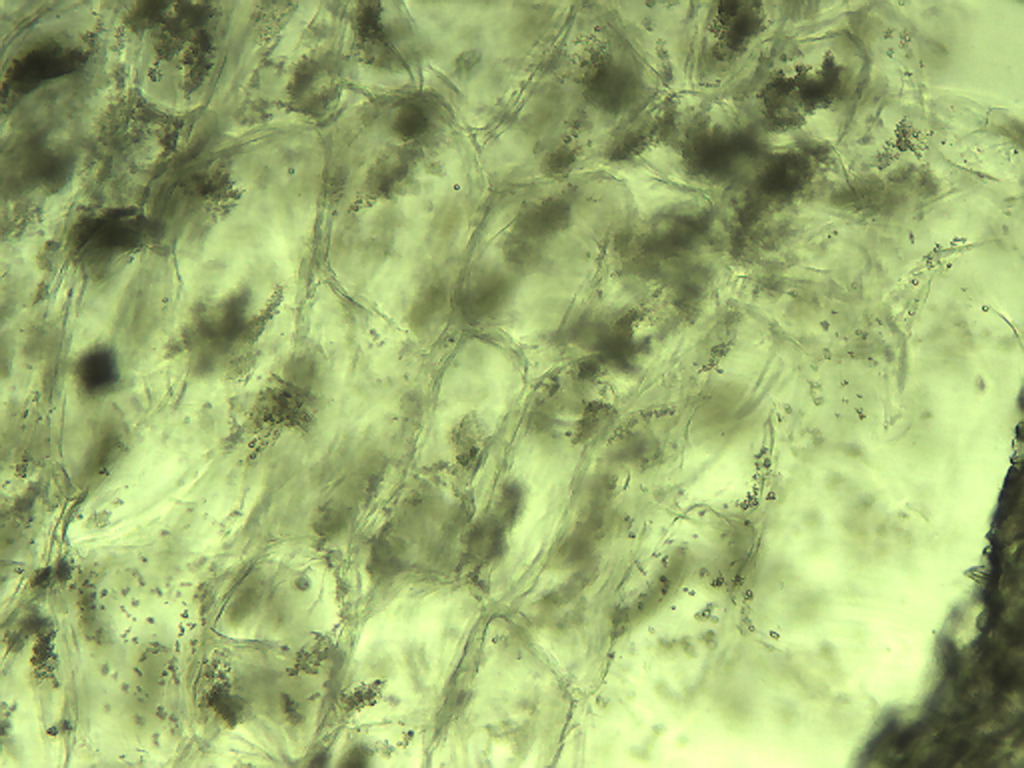 [Speaker Notes: 381. Pepper, green.  Smaller parenchymal cells, 10X.  Compare to large parenchymal cells at 10X.]
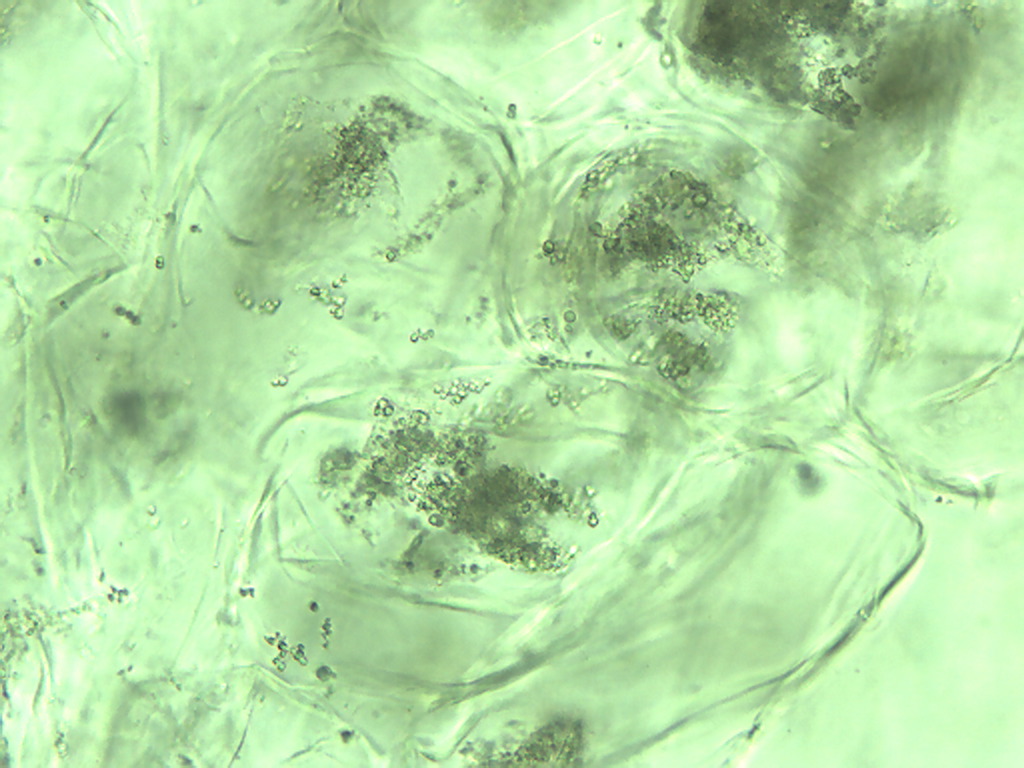 [Speaker Notes: 382. Pepper, green.  Smaller parenchymal cells, 25X. Compare to large parenchymal cells at 10X.]
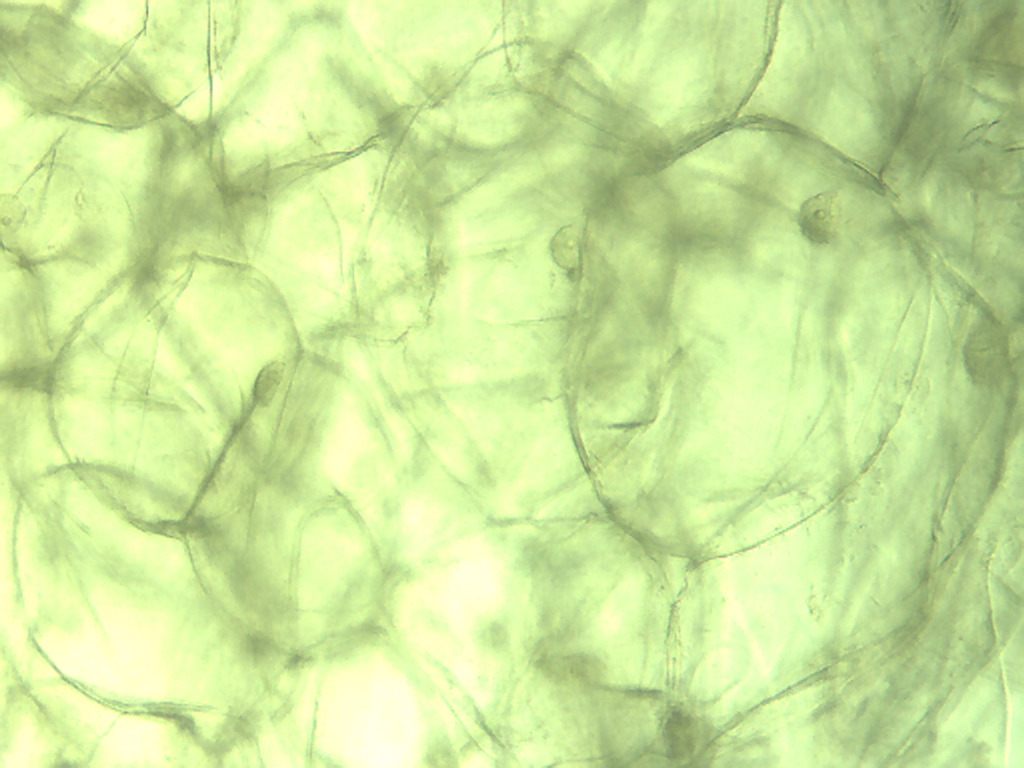 [Speaker Notes: 383. Pepper, green. Large parenchymal cells, 10X.]
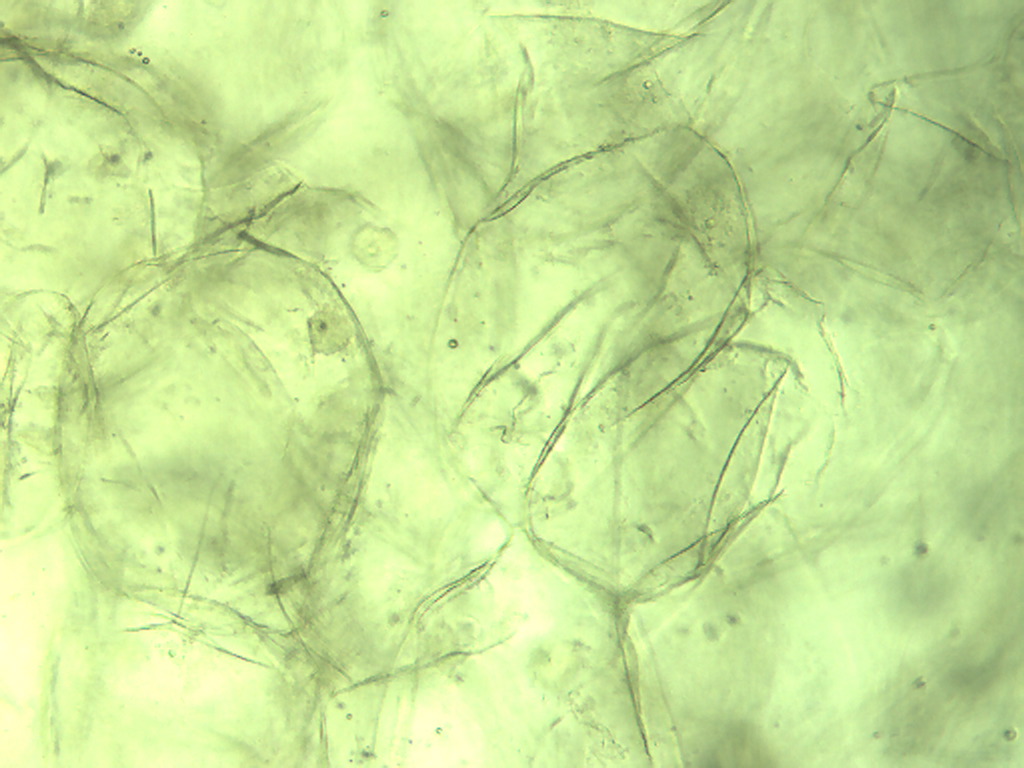 [Speaker Notes: 384. Pepper, green.  Large parenchymal cells, 10X.]
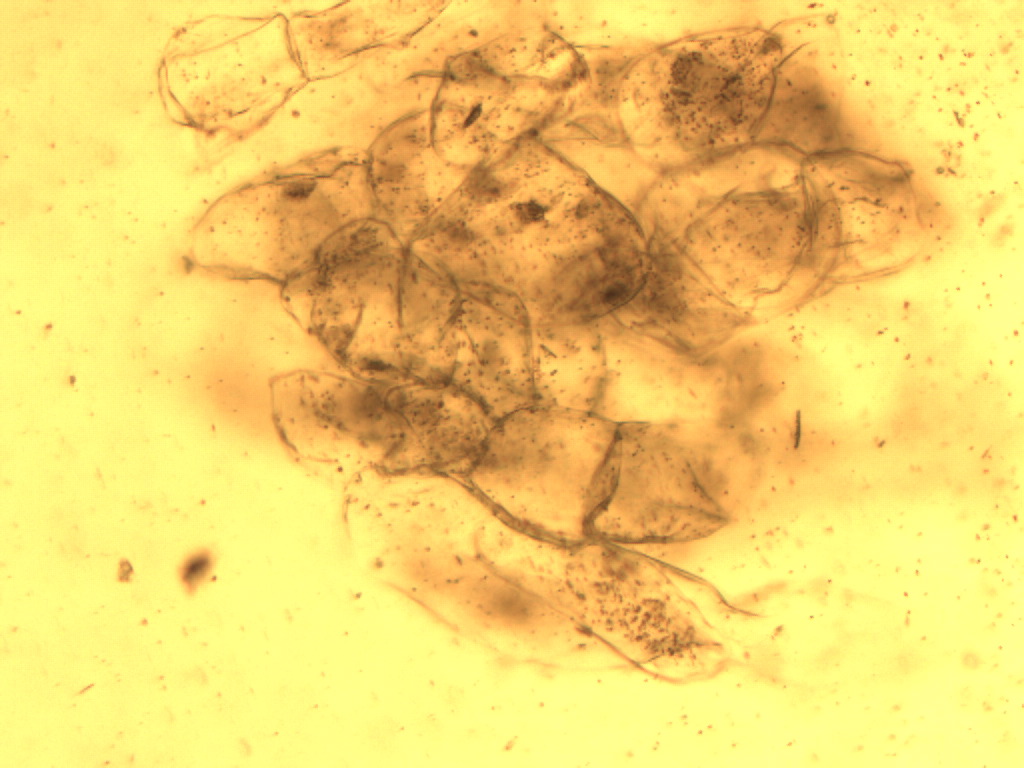 [Speaker Notes: 385. Capsicum annuum L. Pimento.  Parenchymal cells, stained with safranin, 10X.]
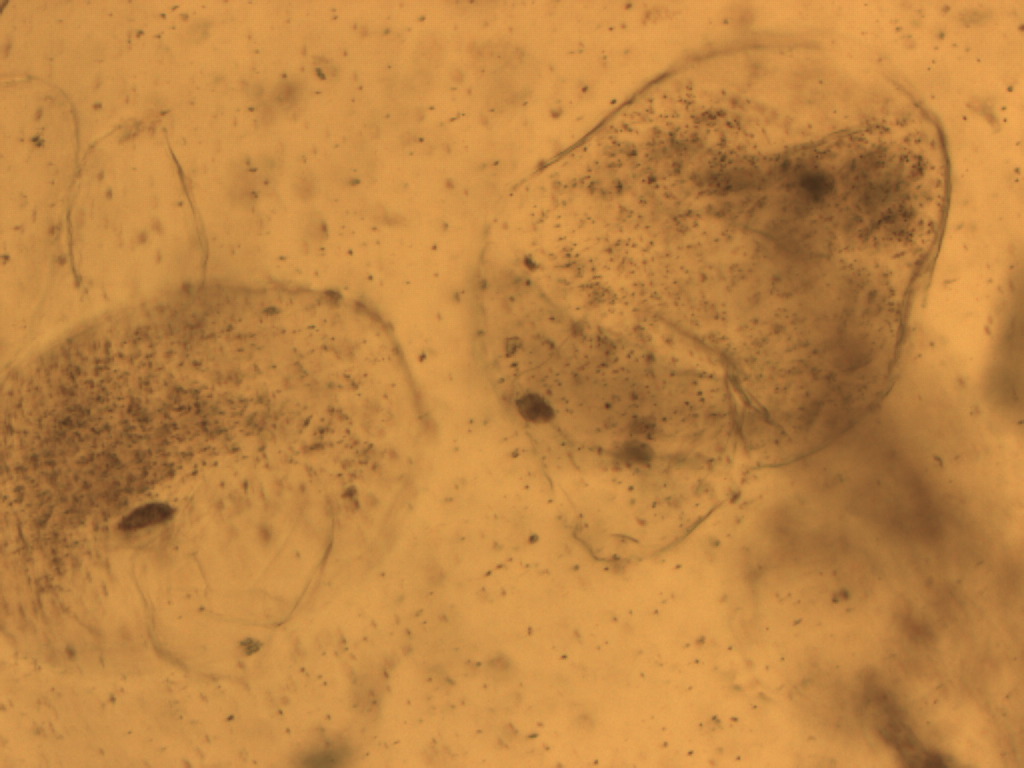 [Speaker Notes: 386. Pimento.  Parenchymal cell, 25X.]
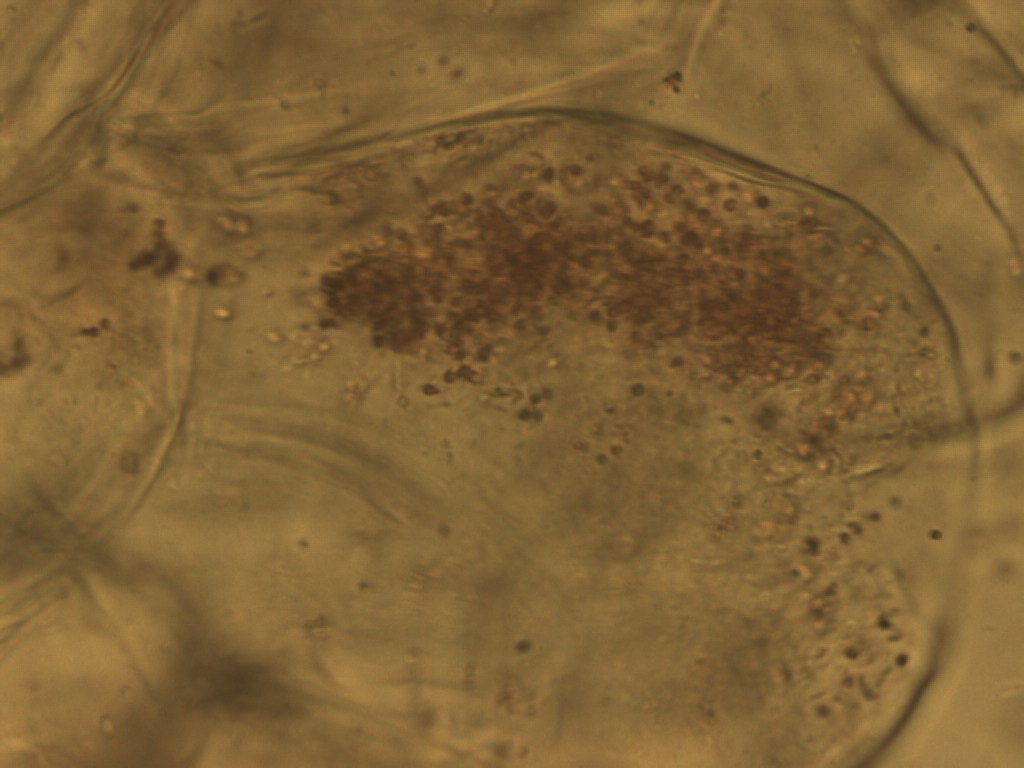 [Speaker Notes: 387. Pimento. Parenchymal cell, 40X.]